CORPORATE LAW
History of corporate law
Today the corporate sector of Pakistan is governed by  companies ordinance of 1984. The history of corporate law in this region is much older than the history of Pakistan. Great Britain passed company act in 1908 which introduced several important provisions relating to company administrations. In 1913 after five years, companies act of 1913 was passed in British india.
Purpose
The purpose of the module is to give the participants an insight into the various facets of companies ordinance 1984 outlined in the syllabus.
This course deals with the practical and theoretical approach to the companies ordinance 1984 and securities and exchange commission of Pakistan. A deep insight of modarba companies and modaraba (floatation and control) ordinance 1980, modaraba companies and modaraba rules 1981.
Objectives
To provide the students with through knowledge of corporate laws.
To advise and assist the management for taking appropriate and prompt decisions.
To explore in detail the major concepts and issues that are essential in todays business world.
To carry business in legal ways.
To have a secured business.
To make the students aware of the legal issues involving businesses and how to deal with them.
Learning outcomes
Upon successful completion of the course, the students will be able to deal with the practical implementation of laws/rules prescribed in the syllabus
Elements of company law
Definitions and concepts
Courts, SECP and Registrar
Types of companies 
Incorporation of companies
Memorandum of association and registered office of the company
Article of association
The name and publication of the name by a limited company
Promoters
Share capital
Prospectus 
Shares and share capital
Allotment of shares
Issue of share and share certificate
Alternation of capital
Reduction of capital and purchase of shares
Transfer and transmission of shares
Borrowing powers
Borrowing powers of a company
Debentures
Management and administration
Directors
Chief Executive and Managing Agents
Company secretary
Shareholders and members
Resolution, political contributions and distribution of gifts
Statutory books
Audit and accounts
Books of accounts and financial statements
Audit and inspection
Dividdend
Modaraba
Modaraba companies
Registration of modaraba companies
Definition
Types of modaraba companies
Single member company
Single member company
Short title, Commencement and Application
Change in the status of SMC
Winding up of a company
The winding up is the process of putting an end to the life of a company. And during this process, the assets of the company are disposed off, the debts of the company are paid off out of the realized assets or from the contributories and if any surplus is left, it is distributed among the members in proportion to their shareholding in the company.
The windingup of the company may be either by court or voluntary.
Winding of a company
A person appointed to carry out the winding up of a company is called liquidator. If the winding up is through court, the term used for such person is official liquidator.
The duties of the liquidator is to get in and realize the property of the company, to pay its debts, and to distribute the surplus (if any) among the members. The official liquidator acts under the supervision of court, through a recognized reporting system.
Article
“Articles”
Means the article of the association of the company as originally framed or as altered in accordance with the present or any previous companies Act, or of this ordinance, including, so far as they apply to the company, the regulations contained in the table A in the first schedule;
AoA lets know about the day-to-day proceedings within the company i.e. what role CEO and directors would play, business concerned meetings and the appointments of employees, in short- how the company will run.
MoA explains your business sector of the company e.g. Institution, Travel agency, Trading or manufacturing, Supply or chain of stores. To put simply, MOA tells about the relationship of your company with the outside world.
Associated companies
“Associated companies’’
A company whose 20% or more shares (upto 50%) are held by another company shall be considered an associated company of that company.
Body corporate
“Body corporate” or “corporation”
It means a setup having a separate existence distinct from its member. It includes company incorporated in Pakistan and out side Pakistan, but does not include the following.
A corporation sole ; or
A corporative society registered under any law relating to such societies; or
Any other body corporate, other than a company defined in this ordinance, which the federal government may, by notification in the official gazette, specify for this purpose.
Book or Paper
“Book and Paper” , “Book or paper” or books of accounts” include 
Accounts, deeds, vouchers,
Registers, writings and documents maintained on paper or computer network, floppy, magnetic cartridge tape, cd, rom or any other computer readable media.
Chief Executive and Commission
“Chief executive”, in relation to a company means an individual who, subject to control and directions of the directors, is entrusted with the whole, or substantially the whole, of the powers of management of the affairs of the company, or includes the director or any other person occupying the position of the ceo, by whatever name called, and whether under a contract of service or otherwise;
“Commission” means the securities and exchange commission of Pakistan established under section 3 of the securities and exchange commission of Pakistan Act 1997.
Company
Means a company formed and registered under this ordinance or an existing company.
“Company limited by shares” means a company having a liability of its members limited by the memorandum to the amount, if any, unpaid on the shares respectively held by them;
“company limited by guarantee” means a company having the liability of its members limited by the memorandum to such amount as the members may respectively there by undertake to contribute to the assets of the company in the event of its winding up.
Court, Debenture and Director
Court: A body of people presided over by judge or the court having jurisdiction under this ordinance.
Debenture: a type of loan, often used by companies to raise money, that is paid back over a long period of time and at a fixed rate of interest.
Example price bond.
Director: is a person from a group of managers who leads or supervises a particular area of a company. Companies that use this term often have many directors spread throughout different business functions or roles (e.g. director of human resources
Documents and existing company
Document: A piece of written printed or electronic matter that provides information or evidence or that serves as an official records.
 E.g: It includes: summons, notice, requisition, order, other legal process, voucher and register etc.

Existing company: Means a company formed and registered under any previous act.
Financial institution
A financial institution (FI) is a company engaged in the business of dealing with financial and monetary transactions such as deposits, loans, investments, and currency exchange
Financial year
A financial year is a period of twelve months, used by government, business, and other organizations in order to calculate their budgets, profits, and losses. Financial year is often used in business to compare with the calendar year.
The Pakistani government's fiscal year is 1 July of the previous calendar year and concludes on 30 June. Private companies are free to observe their own accounting year, which may not be the same as government's fiscal year
Form
Form means a form set out in any of the schedules as prescribed.
There are specified form under the ordinance 1984.
Listed company
In relation to securities, means securities which have been allowed to be traded on a stock exchange. Or whose securities are listed to be traded.
Member
Member, means in relation to a company having share capital, a subscriber to the memorandum of the company and every person to whom is allotted, or who becomes the holder of, any share or other security which gives him the voting right in the company and whose name is entered in the register of members, and, in relation to a company not having a share capital, any person who has agreed to become a member of the company and whose name is so entered.
Memorandum
Memorandum is the document which sets out the constitution of the company.it is the foundation upon which the structure of the company is based on so the MOA describes the company regulation and the companies relation with out sides.
AoA deals with the internal matters of the company.
                                                         OR
The memorandum of association of a company as originally framed or as altered from time to time in pursuance of the provision of any previous companies act or of this ordinance.
Modarba companies
Modarba is that business in which one party participates with the money and the other party participates with the skills.
One party invest money and the other party is working partner.
Rabulmal: in modarba the person who invests money is known as rabulmal.
Mudarib: The person who its skills is known as mudarib.
Mudariba companies works under the mudariba (floatation and control) ordinance, 1980.
Officer
Includes any director, chief executive, managing agent, secretary or other executive of the company.
Previous companies act
Previous companies act includes any act or acts relating to companies in force before the indian companies Act 1866, or the acts repealed thereby the indian companies Act. The indian companies act 1882. The indian companies act 1913 or any law corresponding to any of those acts and in force in any of the territories now constituting Pakistan before the extension of the companies act 1913 to such territories.
Prospectus
a prospectus is a legal document issued by companies that are offering securities for sale. The prospectus contains key facts and information about the company that could help investors make an informed decision.
A prospectus must disclose essential information such as (1) firm's objectives, (2) primary business activity, (3) background and qualification of principal officers, (4) current financial position, (5) projected financial statements, (6) assumptions underlying the projections, (7) foreseeable risks to the firm, (8) offering price on the stock (shares), and (9) (in case of bonds and notes) how the interest and principal will be paid.
Prospectus includes
A prospectus must disclose essential information such as:
(1) firm's objectives
(2) primary business activity
(3) background and qualification of principal officers,
(4) current financial position
(5) projected financial statements
(6) assumptions underlying the projections
(7) foreseeable risks to the firm
(8) offering price on the stock (shares)
(9) (in case of bonds and notes) how the interest and principal will be paid.
Agreement
Every promise and every set of promises forming the consideration for each other is an agreement.
An agreement is either a promise or a group of promises. It is an act of both parties, whether a legal obligation is incurred by one or both of them.
Illustration of agreement
A promise to sell his house to B for Rs 10,000 .B promise to pay Rs 10,000 to A as the price of A form an agreement.
There are group of promises are;
A promise to sell his house to B for Rs 10,000 
B promise to pay Rs 10,000 to A as the price of the A house.
Contract
An agreement enforceable by law is a contract.
Thus contract is 
An agreement
Enforceable by law
A contract is often evidenced in writing or by deed, the general rule is that a person who signs a contractual document will be bound by the terms in that document.
Typically, contracts are oral or written, but written contracts have typically been preferred in common law legal systems.
An oral contract may also be called a parol contract or a verbal contract, with "verbal" meaning "spoken" rather than "in words“
If a contract is in a written form, and somebody signs it, then the signer is typically bound by its terms regardless of whether they have actually read it
Private company
Company limited by share includes two categories: 
 Private Limited Company  
 Public limited Company
 PRIVATE LIMITED COMPANY As per the provisions of companies' ordinance, 1984 private limited companies are defined as: 
A private limited company is the company which restricts the right to the transfer the shares if any.
Public company
A public company, publicly traded company, publicly held company, publicly listed company, or public limited company is a company whose ownership is organized via shares of stock which are intended to be freely traded on a stock exchange or in over-the-counter markets. A public company can be listed on a stock exchange (listed company), which facilitates the trade of shares, or not (unlisted public company). In some jurisdictions, public companies over a certain size must be listed on an exchange.
Simply in public company there is no restrictions on transfer of shares.
There is no limitation on maximum numbers of members.
The invitation is generally to public at large to subscribe for the shares.
Registrar
The one who performs the registration of the company under the company ordinance 1984.
The registration process of all companies is governed by the Securities and Exchange Commission of Pakistan and are controlled by the Companies Ordinance Act of 1984. Moreover, the Registrar of Companies is also appointed by the Securities and Exchange Commission of Pakistan.
Different positions of registrar 
Registrar, an additional registrar, a joint registrar, a deputy registrar or assistant registrar
Security
Security means any share
Scrip :A scrip issue, also known as capitalization issue or bonus issue, is a form of secondary issue where a company's cash reserves are converted into new shares and given to existing shareholders, or an issue of additional shares to shareholders in proportion to the shares already held.
Debenture
Participation term certificate(A Participation Certificate (PC) (also known as a Certificate of Participation) is a financial instrument, a form of financing, used by municipal or government entities which allows an individual to buy a share of the lease revenue of an agreement made by these entities)
Modarba certificate
Musharika certificate( Certificate of Musharika is a profit & loss-sharing instrument whereby investors have an opportunity to earn low-risk income. It offers the most secure and rewarding return to its investors given )
Term finance certificate (Defining a Term Finance Certificate (TFC) A Term Finance Certificate is a bond or an instrument issued by Companies to generate short and medium term funds)
Pre-organization certificate
Share
Share means in the share capital of a company;
Share is a right to receive a certain proportion of a profit made by a company while it is a going concern and of the capital when it is woundup.
Ultra vires
Means an act performed without any authority to act on the subject.
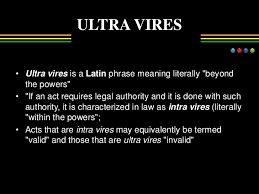 Special resolution
A special resolution is a resolution of the company’s shareholders which requires at least 75% of the votes cast by shareholders in favor of it in order to pass. Where no special resolution is required, an ordinary resolution may be passed by shareholders with a simple majority – more than 50% – of the votes cast.
Need for special resolution : The need for a special resolution may help good decision-making, ensuring important changes are better considered
Subsidiary or holding company
A subsidiary company is a company owned and controlled by another company. The owning company is called a parent company or sometimes a holding company. ... A holding company has no operations of its own; it owns a controlling share of stock and holds assets of other companies (the subsidiary companies).
And more then 50% directors can be appointed by the holding company.
Illustration
Ordinance to override the memorandum
Ordinance to override articles, memorandum etc.
The provision of 1984 ordinance which come into force by virtue of a notification under sub section (3) of section 1 shall have effect not withstanding anything contained in the memorandum of articles of a company, or in any contract or agreement executed by it, or in any resolution passed by the company in general meeting or by the directors whether the same be registered, executed or passed, as the case may be, before or after the coming into force or the said provision; and
Any provision contained in the memorandum, articles, agreement or resolution aforesaid shall, to the extent to which it is repugnant to the provision of this ordinance, become or be void, as the case may be.
Artificial person
It means that a company possesses separate legal entity, identify and personality of its own, apart from its share holders.
It can borrow money, enter into contracts, and hold property in its own name
It can sue and can be sued by its share holders.
Auditors
Auditors are independent persons who examine the accounts of the company and report on the same time.
The express their opinion on the accounts and also supposed to detect fraud, manipulations of accounts aimed at concealment of true financial position of company.
Common seal
Every company must have a seal of its own called common seal.
Directors must provide for its safe custody.
It shall be affixed to share certificate and any other instrument, only on the authority of the resolution of directors.
Convenant
In legal and financial terminology, a covenant is a promise in an indenture, or any other formal debt agreement, that certain activities will or will not be carried out. Covenants in finance most often relate to terms in a financial contracting, such as a loan document or bond issue stating the limits at which the borrower can further lend.
Fiduciary and fiduciary behavior
Fiduciary : This term used to refer a person having duties involving good faith, trust, special confidence, and candor towards others.
Fiduciary behavior: It refers to the behavior in good faith, trust, special confidence and candor towards others.
Incorporated association
Incorporation: it means the recognition of the existence of the company, in the eyes of law as the separate legal entity.
Limited liability
It means the liability of the members of the company to pay back the debts of the company is limited to face value of their shares .
Perpetual succession
Means that a company possess permanent life which is not effected by debt, insolvency, insanity and withdrawal of any of its members.
Prima facie
At first site 
On the first appearance
Presumably
Prima Facie Law and Legal Definition. Prima facie is a Latin term meaning "at first look," or "on its face," and refers to evidence before trial which is sufficient to prove the case unless there is substantial contradictory evidence shown at trial.
Successors
Those persons other than creditors who are entitled to a property of deceased under his will or succession statute.
Team of management
Shareholders being the entrepreneurs, are owners of the company and as such have the right to manage the company. But owing to their large number, they delegate most of their managerial power to their elected representatives.
Team of management
Team of management is constituted as follows:
Chairman 
Chief executive
Board of directors
Share holders 
Secretary
Chief accountant
Managers and other functioneries
Constitution of company benches
Bench is form of justice comprising of judges
Full bench means three judges
Company bench is to be constituted by the chief justice of the high court
And the bench shall exercise the jurisdiction under the companies ordinance 1984
Procedure of the court
All the matters should be disposed off and the judgment should be pronounced as soon as possible.
Matter shall be disposed off from the date of submission of the application.
The hearing of the matter shall mot be adjourned.
Except sufficient reason
Where shall the appeal lie
Where shall the appeal lie against the order of the high court
Section 8 says appeal against high court decision shall be lying to the supreme court
Not every company is authorized but the company with high capital means the paid up capital should not be less then one million rupees.
But in rare cases a company can go to supreme court for appeal with less then one million capital.
What is a company
Company ordinarily means an association of a number of individuals formed for some common purpose.
When a company is registered it is clothed with a legal personality and has the same rights and power as the human being has.
Its existence is distinct and separate from that of its other members.
The members may die or change but the company goes on till it is wound up on the grounds mentioned in the ordinance.
Thus a company is an artificial person.
It can act through some human agency called the board of directors.
They control and administer the affairs of the company and act as its agents.
But they are not agents of members of the company.
Definition of a company by justice james:
A company is an association of person united for a common purpose.
Definition of a company by james Stephenson:
A company is an association of many persons who contribute money or moneys worth to a common stock or employees it in some trade or business, and who share the profit and loss (as the case may be) arising there from.
Definition of a company under companies ordinance 1984
A company is an association of a persons
Registered under the law
Having a distinctive name
Recognized as a separate legal entity
With a common capital contributed by its members
Comprising transferable shares of a fixed denomination
Carrying limited liability and
Having a continuous and a common seal
Features of a company
Characteristic feature of a company
The various definition quoted reflect the following characteristic features that a company has :
Artificial person created by law
A company under the existing corporate law is an artificial legal person
Having an entity and personality and entity distinct from the members of share holders constituting it.
A company is a legal person because in law it is capable of having legal rights and obligation just like a natural person.
Like any other human being it can acquire and own property, transfer property, enter into contracts and sue and be sued in its own name.
Independent legal entity
Since a company is an entity separate from its members hence all assets and liabilities in business are its own.
No members can claim any ownership rights in it during its existence or windingup.
Perpetual succession
Means that a company possess permanent life which is not effected by debt, insolvency, insanity and withdrawal of any of its members.
Common seal
A company must have common seal for use as an emblem (logo,insignia) in all legal documents.
The common seal is used as the device as the signature of the company.
Any document bearing common seal of the company and dully signed by at least two directors will be legally binding on the company.
Limited liability
It means the liability of the members of the company to pay back the debts of the company is limited to face value of their shares .
Separate ownership and management:
Being a large number it is not advisable for shareholders to run and manage the company.
Hence the law provides for the board of directors, elected by their members at the general meeting to govern the affairs of the company.
Requirements of MOA
Under section (19)
Signature of each subscriber must be attested by witness 
Every subscriber must add his address, description and occupation
Witness should write his address, description and occupation
Memorandum must be stamped
Conditions to be fulfilled for the registration of MOA
Under section 30,31,32 & 33
Memorandum should be filed with registrar for registration
The registrar should register MOA only if the following conditions are fulfilled.
Company is being formed for lawful purposes
Non of the object stated is inappropriate or deceptive.
All legal requirements regarding registration are duly compiled with.
After the registration of MOA the registrar shall enter the name of the company in the register of companies and issue certificate of incorporation.
Alteration in memorandum of association
Under section 21(1)
Following are the circumstances under which a company is enabled to alter its memorandum
To carry on its business more efficiently
To attain the main purpose by improved means 
To change or enlarge the local are of its operation
To carryon some other business which may be combine with the existing business of the company.
To restrict or abandon any of the objects of the company
To amalgamate with any other company
Procedure of amendment in MOA
The process of amendment in memorandum of association is different in all clauses,
The name clause
Company can change its name in the following manner
Steps to be followed 
Pass a special resolution
Get written approval of registrar of joint stock companies [section 39]
An altered certificate of incorporation (certificate of incorporation on change of name) is issued by the registrar [section 40]
Write the old name of the company along with the new name on all documents for a period of one year from the date of issue of certificate[section 40]
The capital clause
By passing its ordinary resolution, a company may increase, consolidate, sub-divide or cancel its share capital if authorized by its article of association.
Under section 94 company shall file a notice of alteration with the registrar within 15 days.
Types of companies
Registered company:
Registered companies are those companies which are registered in Pakistan under companies ordinance 1984 or any previous act or ordinance. 
These companies are further classified into following three broad classifications.
Company limited by shares
Company limited by guarantee
Unlimited company
Company limited by shares
It means a company memorandum of association limits the liabilities of its members to the amount unpaid, if any, on the shares held by them in the capital of the company.
It is the most popular and important  among the registered companies 
It is a company which keeps the liability of its members limited up to the value of the shares purchased by them.
It is essential for such companies to use the word limited at the end of their names so that the people or public know that the liability of its members is limited.
Most of the industrial and commercial companies in Pakistan are registered as companies limited by shares.
Companies limited by guarantee
It means a company whose MOA limits the 
Liability of its members to the amount as the members may respectively undertake to contribute the assets of the company in the event of its winding up
This company may or may not have share capital (in Pakistan company limited by guarantee use the word (guarantee limited as the last word of their name).
Unlimited company
It is a company which is registered 
Without limiting the liability of its members to the extent of value of its shares held by them
In other words incase there is no limit of liability of members to contribute the assets on a winding up.
Now a days such type of companies are not found in Pakistan.